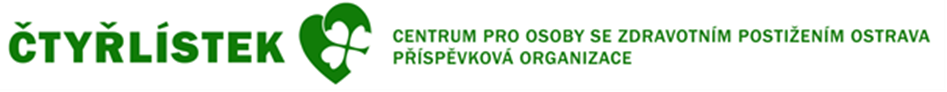 Transformace            CESTA KE ZMĚNĚ
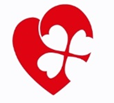 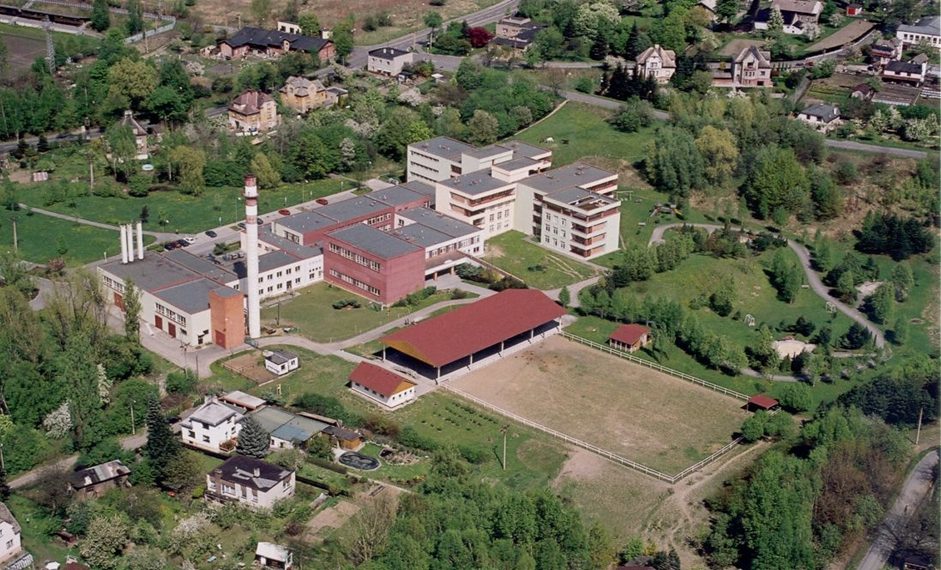 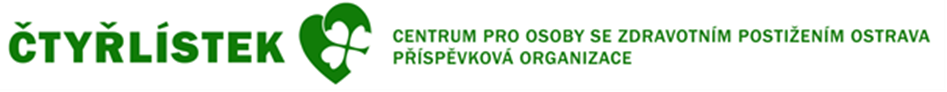 Čtyřlístek – centrum pro osoby se zdravotním postižením Ostrava je příspěvkovou organizací statutárního města Ostravy, zřízenou k 1. 1. 2001.

Poskytujeme sociální služby lidem ve věku od sedmi let se zdravotním postižením mentálním i kombinovaným, vycházející z jejich individuálních potřeb, a to jak ve formě pobytových, tak ambulantních nebo terénních služeb.
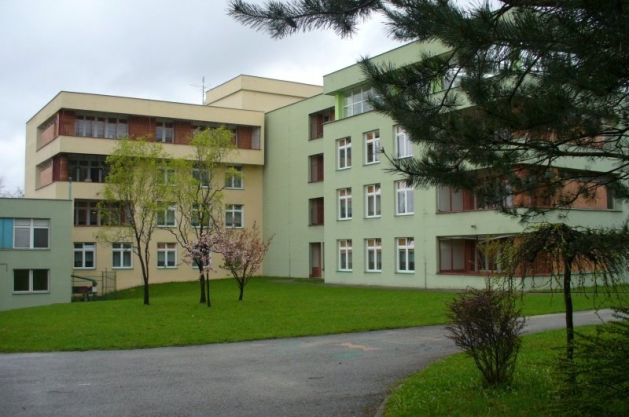 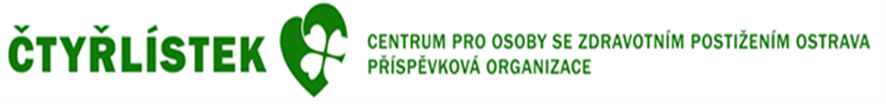 Pobytové služby:
Domov Jandova
Domov Na Liščině
Domov Barevný svět
Stacionář Třebovice
Chráněné bydlení Martinovská
Chráněné bydlení Čtyřlístek se dvěma místy poskytování služeb
Domov Hladnovská

Ambulantní služby:
Centrum pracovní činnosti

Terénní služby:
Podpora samostatného bydlení
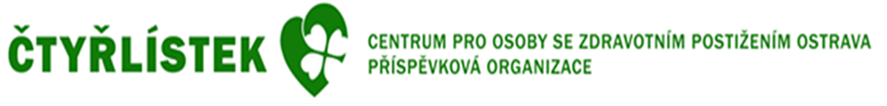 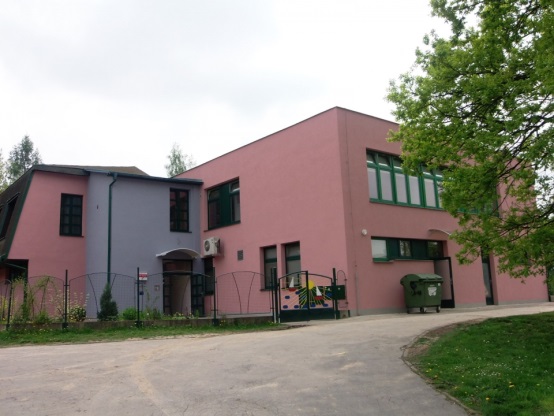 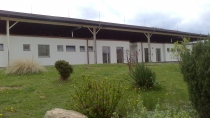 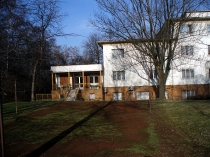 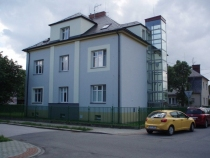 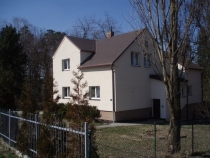 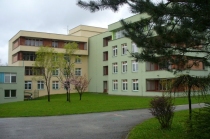 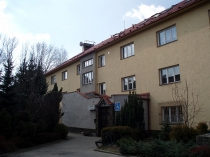 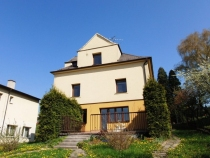 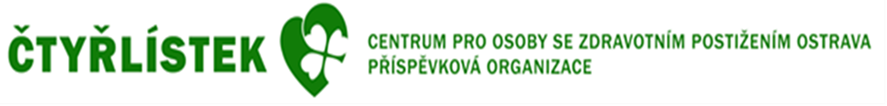 Transformace
Změna z velkokapacitních služeb na bydlení a podporu v běžném prostředí

„Vyvést“ uživatele z velkých ústavů do jiných druhů bydlení v běžném prostředí s podporou

Transformací však rozumíme nejen skutečnost, že něco starého bouráme a něco nového stavíme. Skutečná změna se musí odehrát především v myšlení lidí.



NENÍ NORMÁLNÍ ŽÍT V ÚSTAVU, JE NORMÁLNÍ ŽÍT V BĚŽNÉM BYDLENÍ!
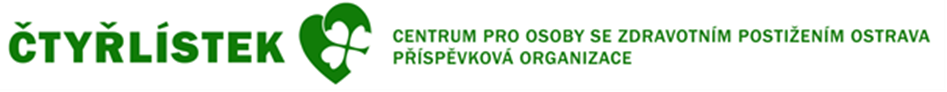 „Koncepce transformace sociálních služeb zajišťovaných příspěvkovými organizacemi“ 

„Podpora procesu transformace Domova Barevný svět“ 

„Podpora procesu transformace organizace Čtyřlístek“
       
„Transformační plány“

„Transformační záměry“
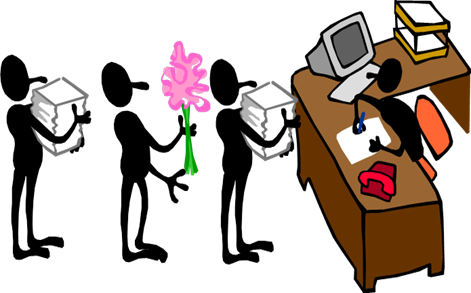 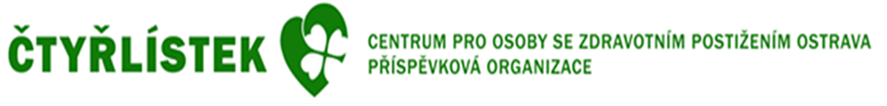 Chráněné bydlení Čtyřlístek 




Chráněné bydlení Martinovská



Domov Jandova
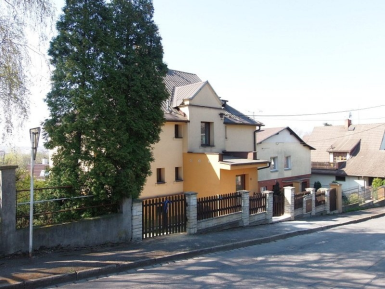 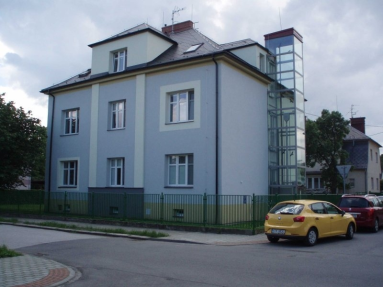 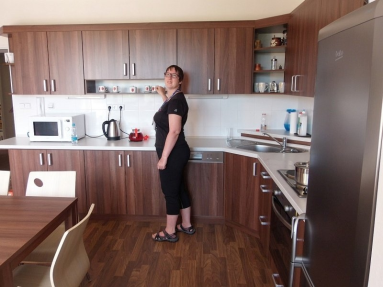 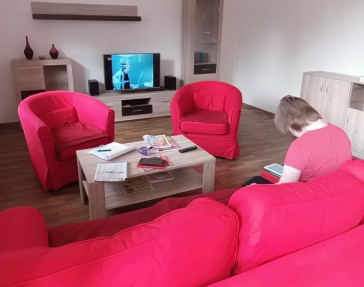 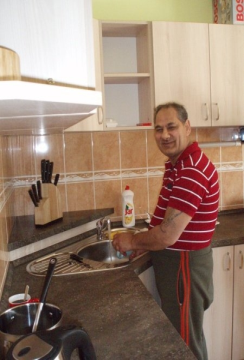 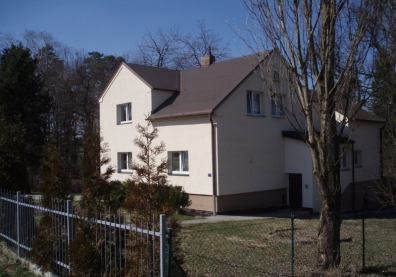 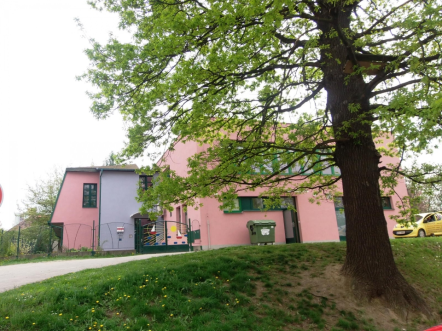 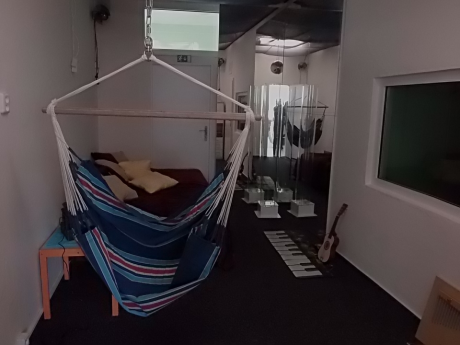 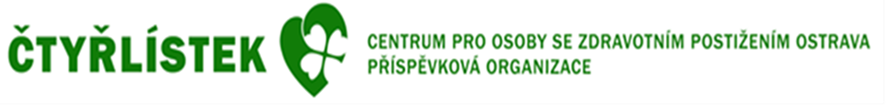 Domov Hladnovská





Stacionář Třebovice
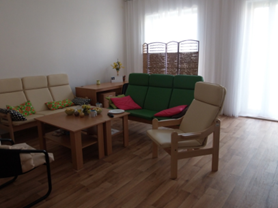 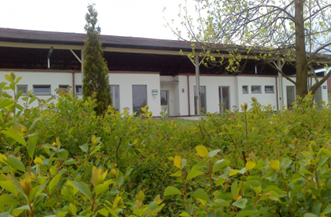 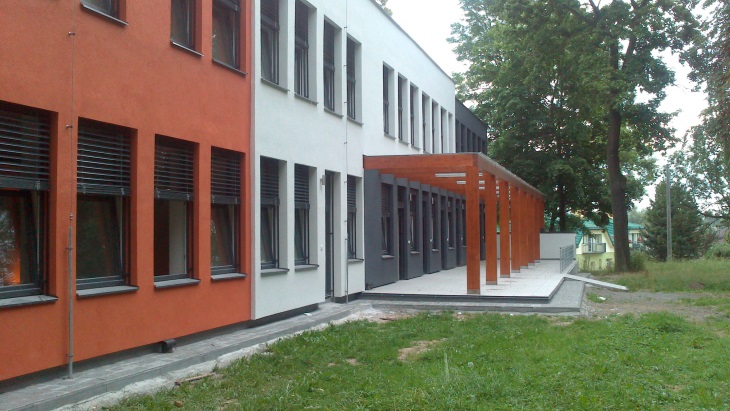 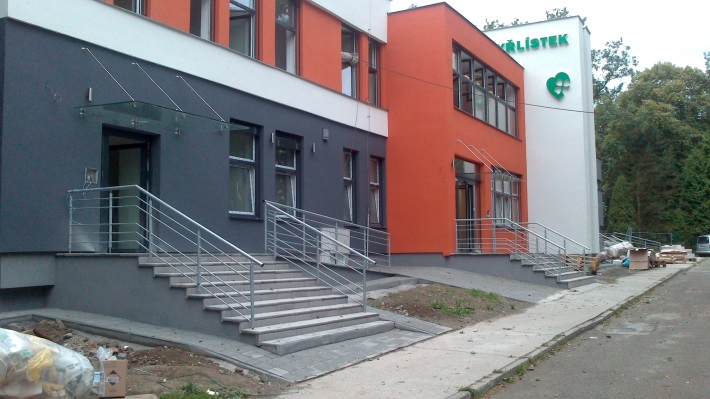 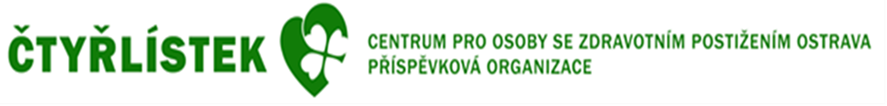 Současný stav Domova Barevný svět a Domova na Liščině
Mnoho uživatelů v jedné budově
Až čtyřlůžkové pokoje
Stravování ve společné jídelně
Nulové soukromí
Uživatel se přizpůsobuje službě
„Suchá noha“
Vše se řídí podle pravidel organizace
Uživatelé nemají zkušenosti s jiným způsobem života než ústavním
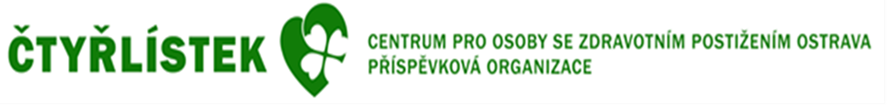 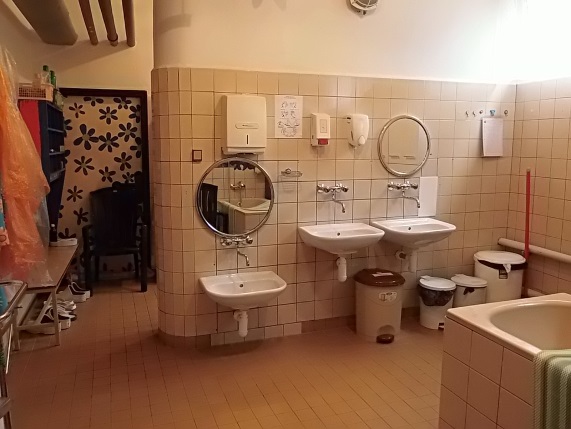 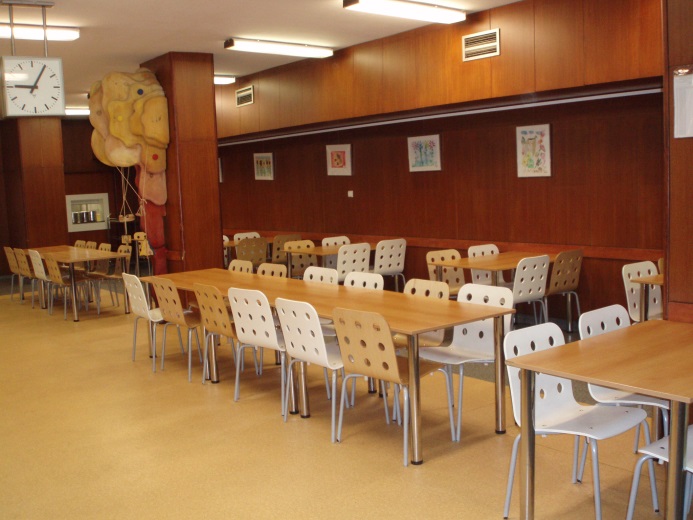 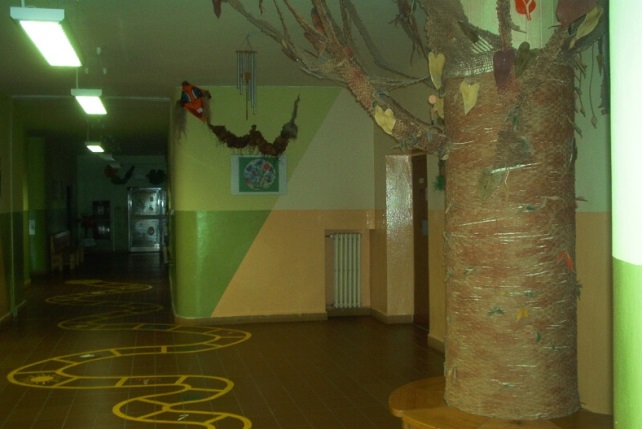 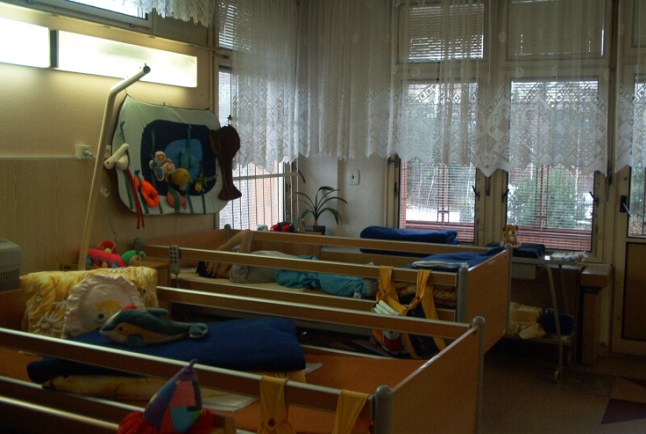 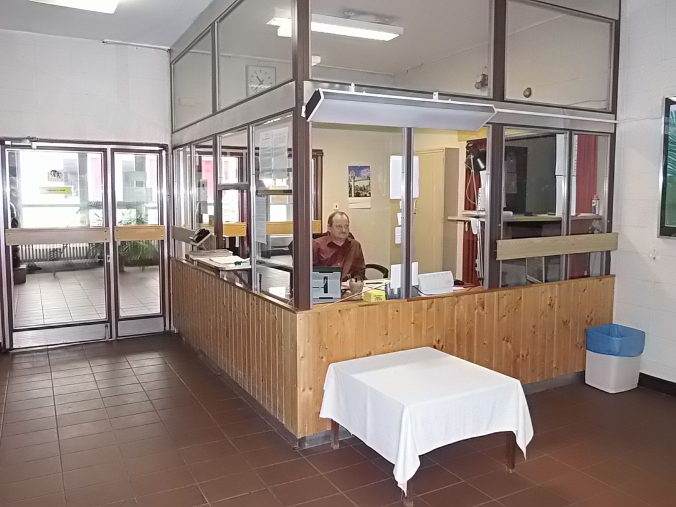 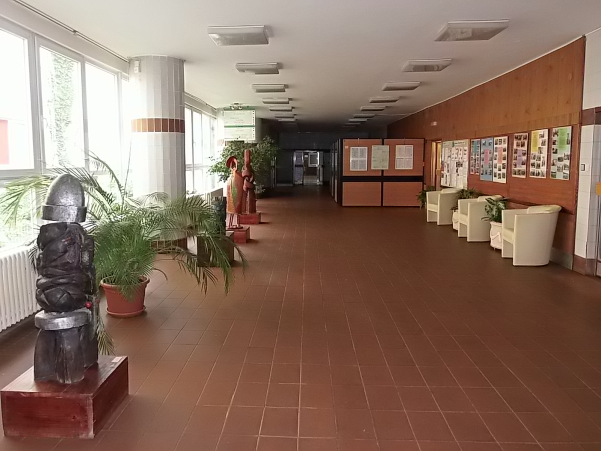 Pohled na budovu Domova Barevný svět / společná    jídelna / společné prostory / nedostatek soukromí…
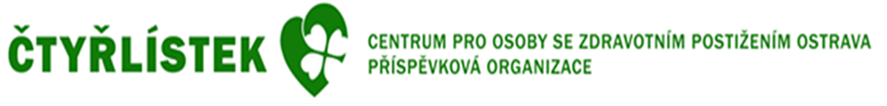 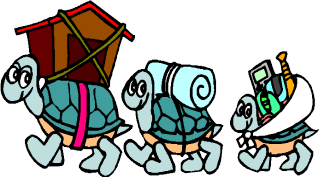 Vize
Opustit budovy Domova Barevný svět a Domova Na Liščině
Usilovat o návrat uživatelů do původní rodiny, náhradní rodiny, popř. služeb v blízkosti původního bydliště
Vybudovat přízemní bezbariérové domy. V každém domě budou 2 domácnosti pro max. 6 uživatelů, v každém objektu max. 12 uživatelů (18 uživatelů pro uživatele s vysokou mírou podpory)
Uživatel bude využívat  
   veřejně dostupné služby
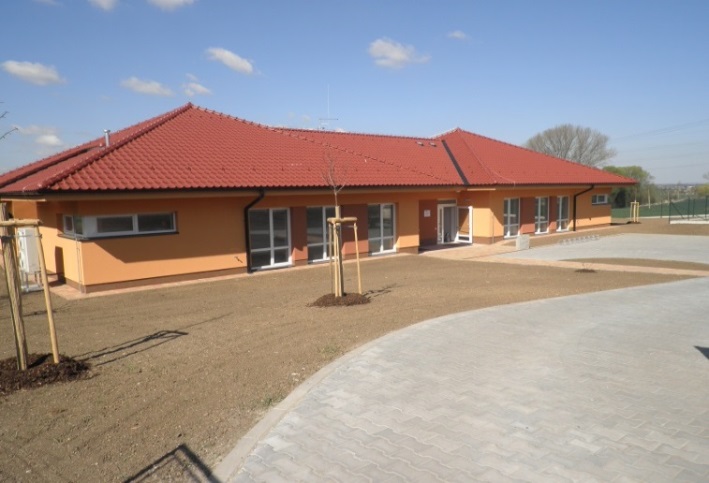 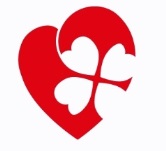 CESTA KE ZMĚNĚ
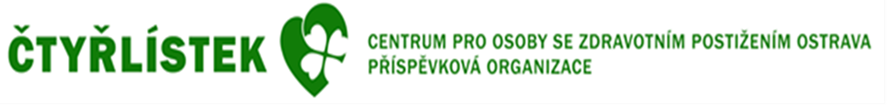 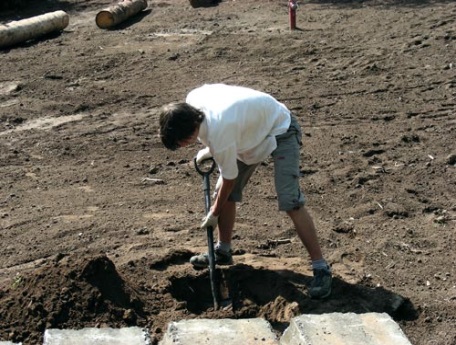 Vytipované pozemky – vše na území města Ostravy


IROP- Integrovaný regionální operační program – finanční zdroje z Evropských fondů




Dvě etapy výstavby
I. etapa – 6 domů do roku 2018
II. etapa – 6 až 7 domů do roku 2020
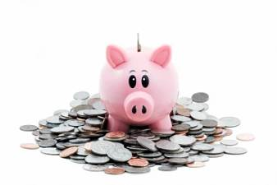 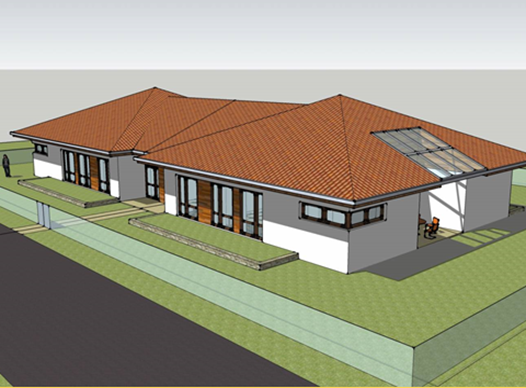 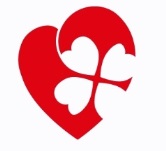 CESTA KE ZMĚNĚ
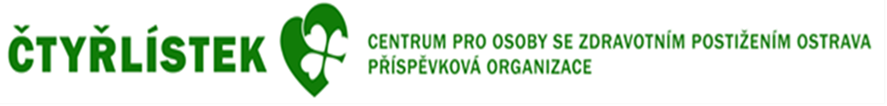 Kdo bude poskytovat podporu?

Pracovník v sociálních službách

Vedoucí domácnosti

Sociální pracovník

Všeobecná sestra
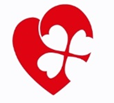 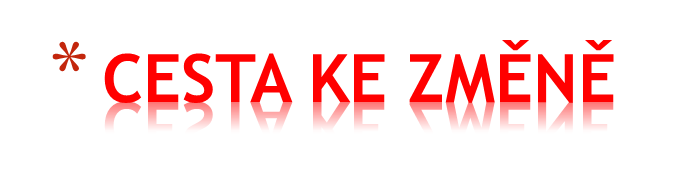 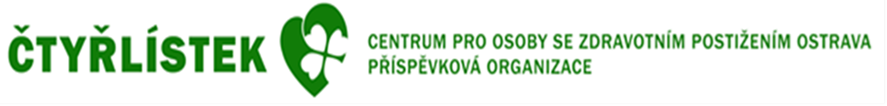 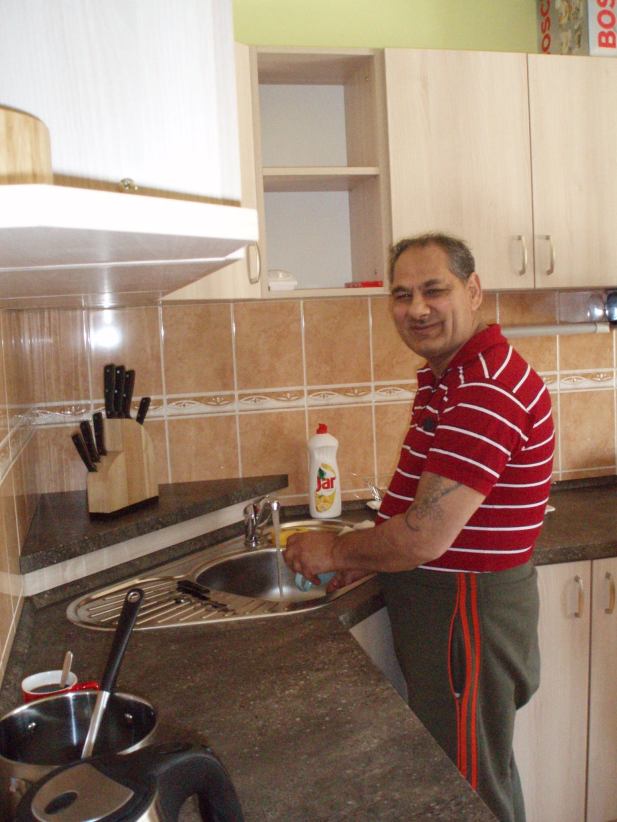 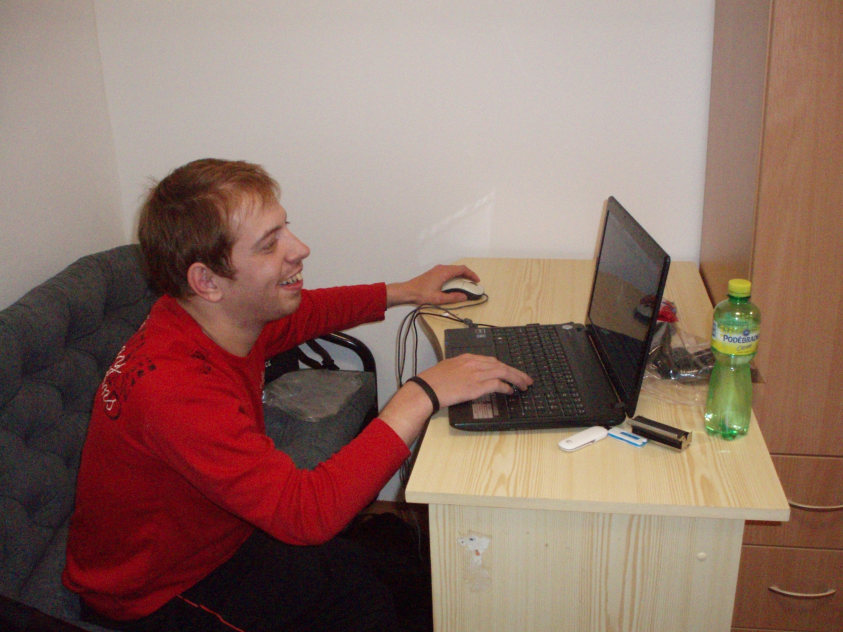 Každý uživatel má dostatek soukromí, může se věnovat svým zálibám a rozhodovat o svém životě.
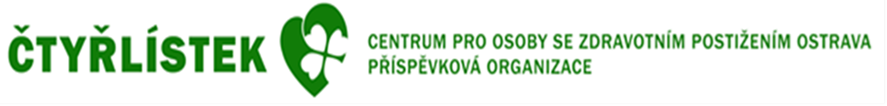 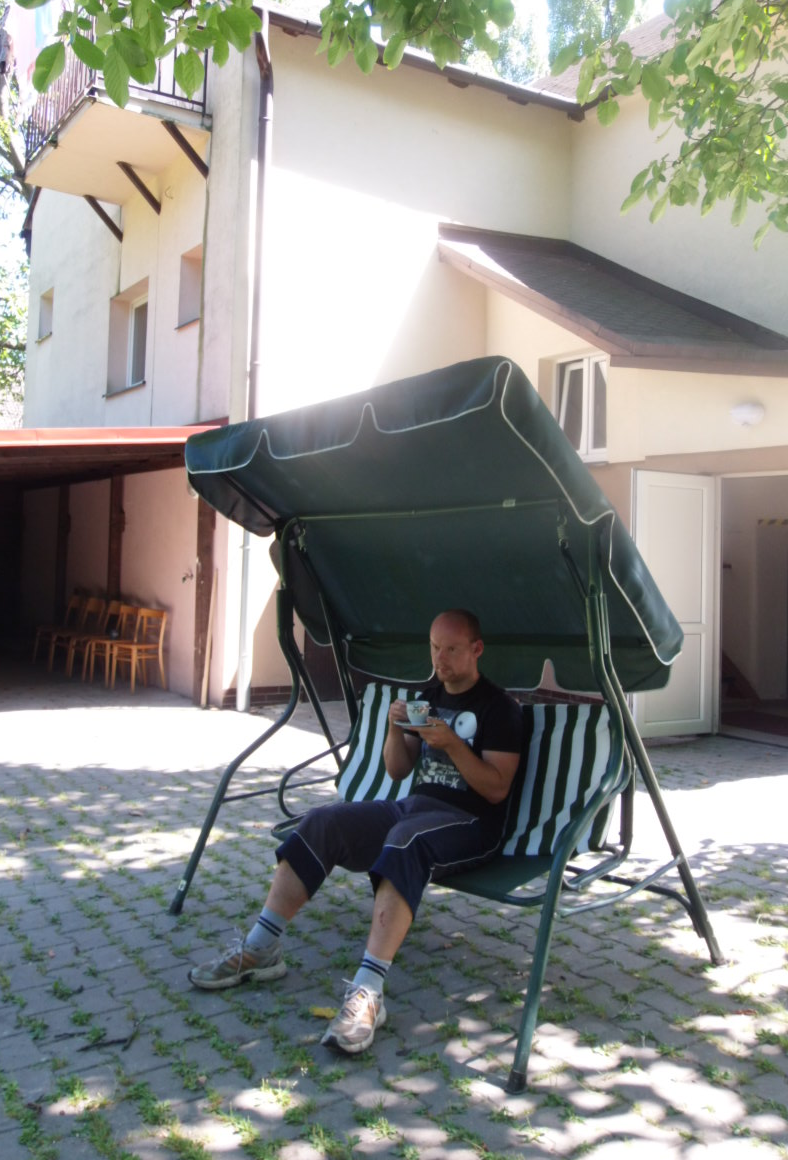 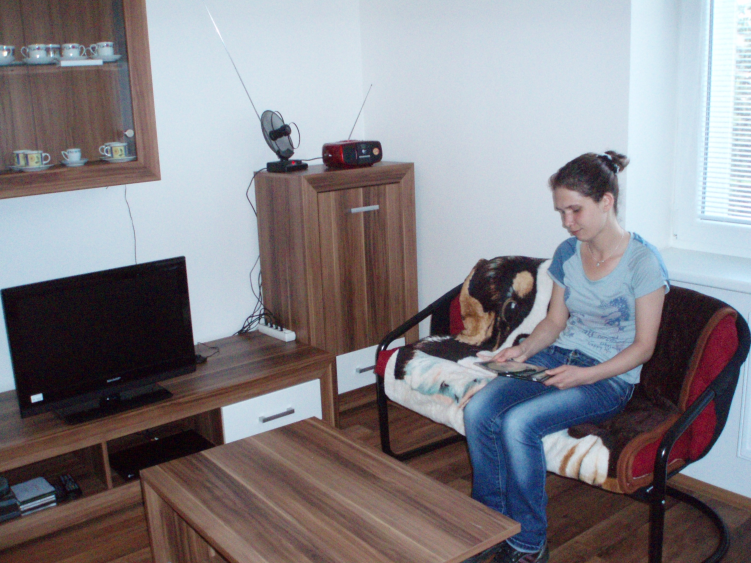 Život v pohodlí vlastního domova, který si uživatel může zařídit podle svého přání a svých potřeb…
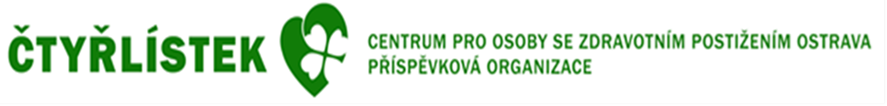 Děkujeme za pozornost




V Ostravě dne 25.11.2015





Mgr. Šárka Matyášková, manažer transformace
Mgr. Ivana Kostková, vedoucí Domova Barevný svět


Čtyřlístek, centrum pro osoby se zdravotním postižením
příspěvková organizace
Hladnovská 751/119
712 00  Ostrava-Muglinov
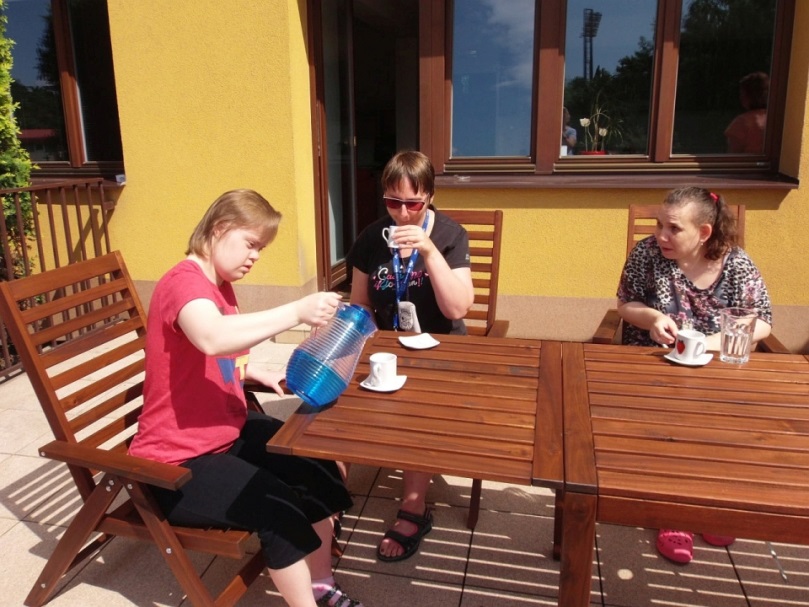